Iperf screenshot
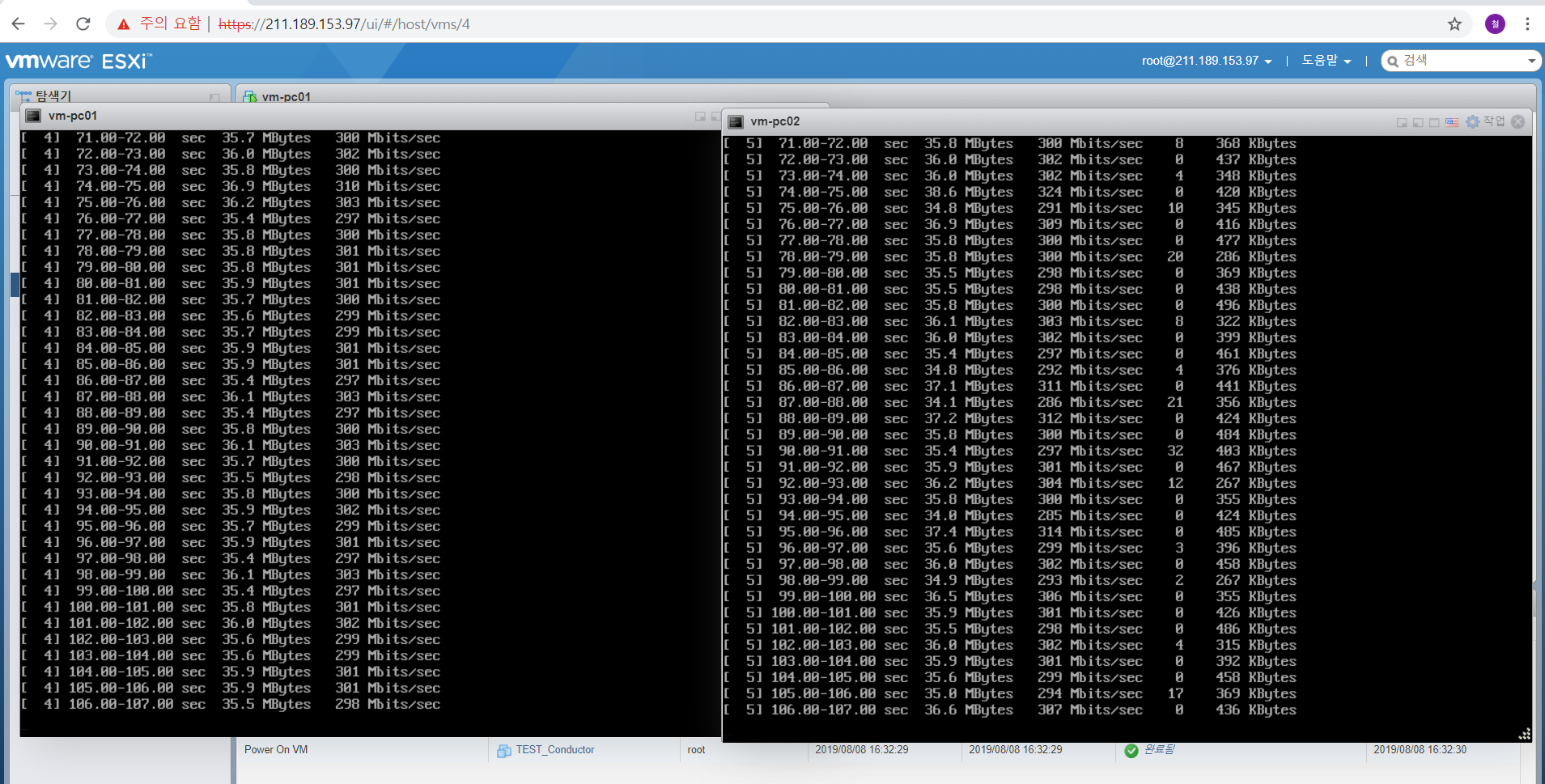 Screenshot of conductor
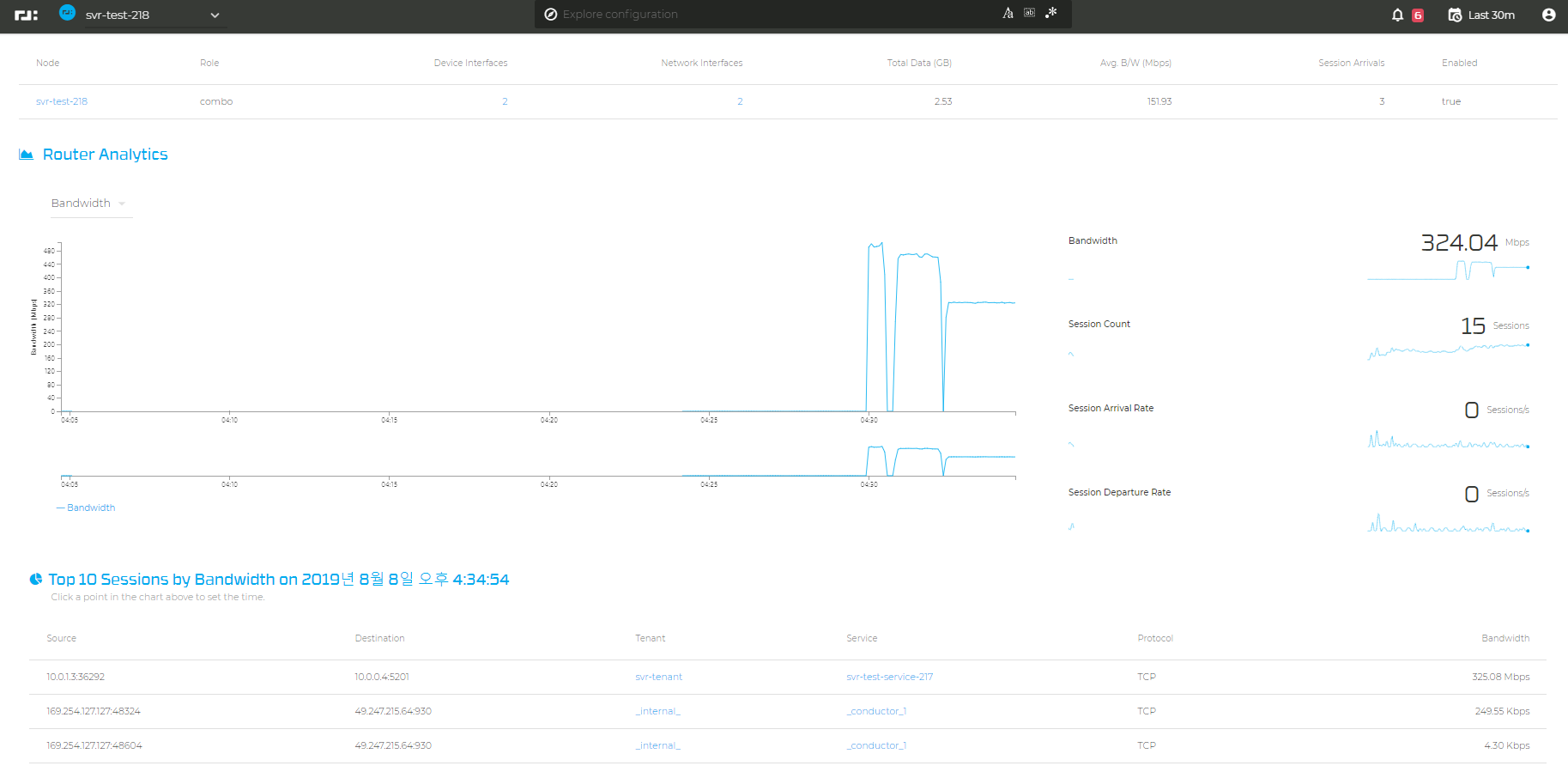